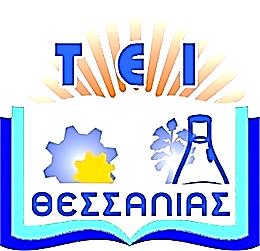 Τεχνολογικό Εκπαιδευτικό 
Ίδρυμα Θεσσαλίας
Κινητές Επικοινωνίες
Ενότητα #5: Κυψελωτά συστήματα κινητών επικοινωνιών 
Γεώργιος Καρέτσος
Σχολή Τεχνολογικών Εφαρμογών
Τμήμα Μηχανικών Πληροφορικής Τ.Ε.
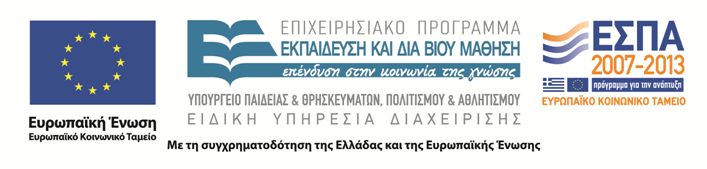 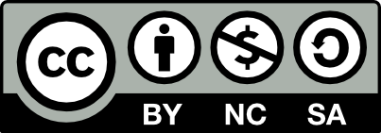 Χρηματοδότηση
Το παρόν εκπαιδευτικό υλικό έχει αναπτυχθεί στο πλαίσιο του εκπαιδευτικού έργου του διδάσκοντα. 
Το έργο «Ανοικτά Ακαδημαϊκά Μαθήματα στο Τ.Ε.Ι. Θεσσαλίας» έχει χρηματοδοτήσει μόνο τη αναδιαμόρφωση του εκπαιδευτικού υλικού.
Το έργο υλοποιείται στο πλαίσιο του Επιχειρησιακού Προγράμματος  «Εκπαίδευση και Δια Βίου Μάθηση» και συγχρηματοδοτείται από την Ευρωπαϊκή Ένωση (Ευρωπαϊκό Κοινωνικό Ταμείο) και από εθνικούς πόρους.
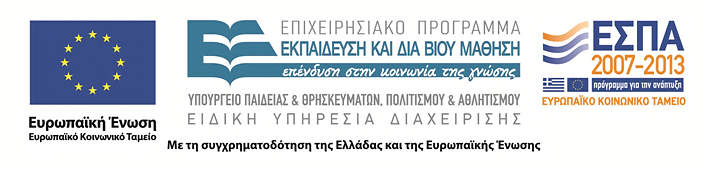 2
Σκοποί ενότητας
Ο αναγνώστης να μπορεί να:
υπολογίζει τον βαθμό και την απόσταση επαναχρησιμοποίησης δεδομένου συστήματος κινητών επικοινωνιών,
υπολογίζει την χωρητικότητα και τον βαθμό εξυπηρέτησης,
τους πόρους που απαιτούνται και την κατανομή τους για την εξυπηρέτηση δεδομένου αριθμού χρηστών,
συγκρίνει την επίδοση διαφορετικών συστημάτων κινητών επικοινωνιών ως προς το βαθμό εξυπηρέτησης.
Κυψελωτά συστήματα κινητών επικοινωνιών
3
Περιεχόμενα ενότητας
Κυψελωτή δομή
Επαναχρησιμοποίηση συχνοτήτων
Τηλεπικοινωνιακή κίνηση στα κυψελωτά συστήματα
Φασματική απόδοση κυψελωτών συστημάτων
Κυψελωτά συστήματα κινητών επικοινωνιών
4
Συμβατικά συστήματα ραδιοεπικοινωνιών
Κυψελωτά συστήματα κινητών επικοινωνιών
5
Χαρακτηριστικά του συμβατικού συστήματος
Πολύ καλή ραδιοκάλυψη.
Δεν είναι δυνατό να επαναχρησιμοποιηθούν οι ίδιες συχνότητες στην περιοχή εξυπηρέτησης.
Περιορισμένος αριθμός ταυτόχρονα εξυπηρετούμενων χρηστών.
Μη αποδοτική χρησιμοποίηση του φάσματος.
Κυψελωτά συστήματα κινητών επικοινωνιών
6
Ιδανικό σύστημα κινητών επικοινωνιών (1 από 2)
Το ιδανικό σύστημα κινητών επικοινωνιών θα πρέπει:
Να λειτουργεί σε μια περιορισμένη και προκαθορισμένη ζώνη συχνοτήτων.
Να εξυπηρετεί σχεδόν απεριόριστο αριθμό χρηστών σε απεριόριστες, όσο αφορά την έκτασή τους, περιοχές.
Κυψελωτό σύστημα.
Όχι πολύ μεγάλες τεχνολογικές αλλαγές.
Κυψελωτά συστήματα κινητών επικοινωνιών
7
Ιδανικό σύστημα κινητών επικοινωνιών (2 από 2)
Αντικατάσταση ενός πομπού μεγάλης ισχύος από πολλούς πομπούς μικρής ισχύος, ο καθένας από τους οποίους καλύπτει μικρό τμήμα της περιοχής εξυπηρέτησης του συστήματος (κυψέλη-cell).
Σε κάθε σταθμό βάσης κατανέμεται ένα μέρος του συνόλου των διαύλων που διατίθενται για το σύστημα.
Σε γειτονικούς σταθμούς  κατανέμονται διαφορετικές ομάδες διαύλων.
Όλοι οι διαθέσιμοι δίαυλοι κατανέμονται σε σχετικά μικρό αριθμό γειτονικών σταθμών βάσης.
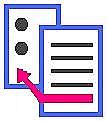 Κυψελωτά συστήματα κινητών επικοινωνιών
8
Επαναχρησιμοποίηση συχνοτήτων (1 από 6)
Μια ομάδα ραδιοδιαύλων χρησιμοποιείται για την εξυπηρέτηση περισσοτέρων της μιας γεωγραφικών περιοχών (επαναχρησιμοποίηση συχνοτήτων):
Οι παρεμβολές στη λήψη για χρήστες (τερματικά) που βρίσκονται σε διαφορετικές κυψέλες, πρέπει να είναι αμελητέες ή κάτω από μία αποδεκτή στάθμη.
Διαισθητικά, δύο γεωγραφικές περιοχές που χρησιμοποιούν τις ίδιες ομάδες συχνοτήτων, πρέπει να απέχουν μεταξύ τους.
Κυψελωτά συστήματα κινητών επικοινωνιών
9
Επαναχρησιμοποίηση συχνοτήτων (2 από 6)
Κάθε κυψέλη έχει μια μονάδα εκπομπής λήψης, τον σταθμό βάσης (Base Station, BS) που αποτελεί και σημείο πρόσβασης (Access Point, ΑΡ) στο σύστημα.
Η περιοχή εξυπηρέτησης του συστήματος αποτελείται από ένα σύνολο κυψελών.
Μια ομάδα κυψελών που χρησιμοποιεί διαφορετικές συχνότητες σε κάθε κυψέλη ονομάζεται ομάδα επαναχρησιμοποίησης (reuse cluster).
Κυψέλες που χρησιμοποιούν τις ίδιες συχνότητες ονομάζονται ομοδιαυλικές (co-channel cells).
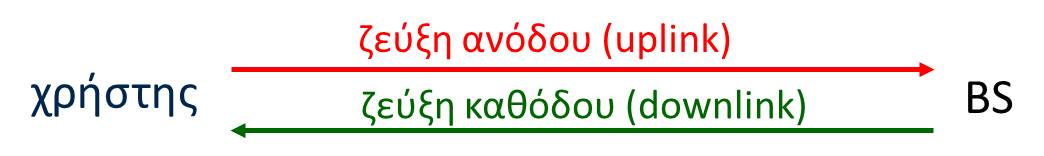 Κυψελωτά συστήματα κινητών επικοινωνιών
10
Επαναχρησιμοποίηση συχνοτήτων (3 από 6)
Κυψελωτά συστήματα κινητών επικοινωνιών
11
Επαναχρησιμοποίηση συχνοτήτων (4 από 6)
Κυψελωτά συστήματα κινητών επικοινωνιών
12
Επαναχρησιμοποίηση συχνοτήτων (5 από 6)
Βασικοί παράγοντες που επηρεάζουν τη  χωρητικότητα:
το διατιθέμενο εύρος ζώνης.
το μέγεθος των κυψελών.
η στάθμη της παρεμβολής που μπορεί να είναι ανεκτή σε έναν ραδιοδίαυλο, που καθορίζει το Κ.
η κοινή ασύρματη διεπαφή, πάνω από την οποία επικοινωνούν οι χρήστες.
Κυψελωτά συστήματα κινητών επικοινωνιών
13
Επαναχρησιμοποίηση συχνοτήτων (6 από 6)
Η αμοιβαία παρεμβολή διαύλων της ίδιας συχνότητας, οι οποίοι λειτουργούν σε διαφορετικές κυψέλες, ονομάζεται ομοδιαυλική παρεμβολή (co-channel interference).
Ο καθορισμός της επαρκούς απόστασης D μεταξύ των ομοδιαυλικών κυψελών και της επιτρεπόμενης παρεμβολής, είναι έργο της σχεδίασης των κυψελωτών συστημάτων.
D: απόσταση επαναχρησιμοποίησης συχνότητας (frequency reuse distance).
Κυψελωτά συστήματα κινητών επικοινωνιών
14
Ιδανική κυψελωτή δομή (1 από 4)
Θεωρούμε ότι:
Έχουμε ιδανική ραδιοδιάδοση και στη ζεύξη καθόδου και στη ζεύξη ανόδου.
Η ισχύς του σήματος μειώνεται ανάλογα με το d –n.
Για τις ασύρματες ζεύξεις του συστήματος ισχύει η αρχή της αντιστροφής.
Κυψελωτά συστήματα κινητών επικοινωνιών
15
Ιδανική κυψελωτή δομή (2 από 4)
Σε ένα ιδανικό κυψελωτό σύστημα:
Οι κυψέλες θα είναι κυκλικές.
Η περιοχή εξυπηρέτησης μπορεί να καλυφθεί με σταθμούς βάσης διατεταγμένους σε τετραγωνικά, τριγωνικά ή εξαγωνικά πλέγματα.
Κυψελωτά συστήματα κινητών επικοινωνιών
16
Ιδανική κυψελωτή δομή (3 από 4)
Κυψελωτά συστήματα κινητών επικοινωνιών
17
Ιδανική κυψελωτή δομή (4 από 4)
Για να αποφευχθούν οι επικαλυπτόμενες περιοχές, και για να έχουμε καλύτερη προσέγγιση στη μελέτη των κυψελωτών συστημάτων.
Κυψέλες με σχήμα κανονικού πολυγώνου:
Τρίγωνο, τετράγωνο και εξάγωνο.
Οι ιδανικές αναπαραστάσεις των κυψελών είναι χρήσιμες, όταν ασχολείται κάποιος με θέματα επίδοσης των συστημάτων.
Κυψελωτά συστήματα κινητών επικοινωνιών
18
Μονοδιάστατα συστήματα
Κυψελωτά συστήματα κινητών επικοινωνιών
19
Συστήματα δύο διαστάσεων: Τετραγωνικές κυψέλες
Κυψελωτά συστήματα κινητών επικοινωνιών
20
Τετραγωνικές κυψέλες
Κυψελωτά συστήματα κινητών επικοινωνιών
21
Τετραγωνικές κυψέλες: Κ=25
Κυψελωτά συστήματα κινητών επικοινωνιών
22
Εξαγωνικές κυψέλες (1 από 3)
Κυψελωτά συστήματα κινητών επικοινωνιών
23
Εξαγωνικές κυψέλες (2 από 3)
Κυψελωτά συστήματα κινητών επικοινωνιών
24
Εξαγωνικές κυψέλες (3 από 3)
Κυψελωτά συστήματα κινητών επικοινωνιών
25
Συστήματα δύο διαστάσεων με Κ=4
Κυψελωτά συστήματα κινητών επικοινωνιών
26
Συστήματα δύο διαστάσεων με Κ=12
Κυψελωτά συστήματα κινητών επικοινωνιών
27
Συστήματα δύο διαστάσεων με Κ=7
Κυψελωτά συστήματα κινητών επικοινωνιών
28
Παράγοντες των κυψελωτών συστημάτων
Βασικός παράγοντας στη σχεδίαση των κυψελωτών συστημάτων είναι η δυνατότητα εξυπηρέτησης της τηλεπικοινωνιακής κίνησης.
Μετά τη διαστασιολόγηση του συστήματος, οι ραδιοδίαυλοι κατανέμονται στις κυψέλες λαμβάνοντας υπόψη:
Την πυκνότητα των χρηστών σε κάθε κυψέλη.
Την απόσταση επαναχρησιμοποίησης συχνοτήτων.
Το διαθέσιμο φάσμα.
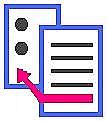 Κυψελωτά συστήματα κινητών επικοινωνιών
29
Τηλεπικοινωνιακή κίνηση στα κυψελωτά συστήματα (1/2)
Τηλεπικοινωνιακή κίνηση ή απλά κίνηση στα κυψελωτά συστήματα, ορίζεται το σύνολο, όσο αφορά το πλήθος και τη διάρκεια, των κλήσεων από και προς τα κινητά τερματικά, οι οποίες πραγματοποιούνται μέσω ενός αριθμού διαύλων.
Η θεωρία της τηλεπικοινωνιακής κίνησης είναι ένα θέμα που έχει μελετηθεί εκτενώς στα τηλεφωνικά συστήματα, όπου χρησιμοποιείται η μεταγωγή κυκλώματος.
Ονομάζουμε κίνηση το σύνολο των τηλεφωνικών κλήσεων ή κλήσεων μετάδοσης δεδομένων με μεταγωγή κυκλώματος προς κάποιον σταθμό βάσης.
Κυψελωτά συστήματα κινητών επικοινωνιών
30
Τηλεπικοινωνιακή κίνηση στα κυψελωτά συστήματα (2/2)
Θεωρούμε έναν σταθμό βάσης που διαθέτει συγκεκριμένο αριθμό διαύλων για εξυπηρέτηση μεγάλου αριθμού χρηστών.
Η φορά της πρόσβασης δεν επηρεάζει την ανάλυση της κίνησης με βάση τη θεωρία αναμονής.
Η θεώρηση της κίνησης δεν εξαρτάται από τον τύπο της ασύρματης πρόσβασης ή τον τύπο της πολυπλεξίας που χρησιμοποιείται στον δίαυλο.
Κυψελωτά συστήματα κινητών επικοινωνιών
31
Παράγοντες εξυπηρέτησης της κίνησης
Οι σημαντικότεροι παράγοντες για την εξυπηρέτηση της κίνησης είναι:
Ο ρυθμός άφιξης κλήσεων.
Οι διάρκειες κατάληψης των διαύλων για τις επιτυχείς κλήσεις.
Ο συνολικός αριθμός των διαθεσίμων διαύλων
Η πιθανότητα αποκλεισμού.
Ο τρόπος αντιμετώπισης των αποκλειομένων κλήσεων.
Κυψελωτά συστήματα κινητών επικοινωνιών
32
Τηλεπικοινωνιακή κίνηση
Η θεωρία της τηλεπικοινωνιακής κίνησης ασχολείται με τα προβλήματα αναμονής ή/και απωλειών κλήσεων στα τηλεπικοινωνιακά συστήματα.
Η ανάλυση των προβλημάτων αυτών, εξαρτάται τόσο από τις διαδικασίες εισόδου και εξόδου, όσο και από τη δομή του συστήματος.
Οι απαντήσεις στα προβλήματα δεν μπορεί να είναι ακριβείς. Μπορεί να βρεθούν μόνο πιθανότητες ή μέσες τιμές για τα εξεταζόμενα μεγέθη.
Κυψελωτά συστήματα κινητών επικοινωνιών
33
Ένταση της κίνησης (1 από 4)
Υποθέτουμε ότι:
Ο αριθμός των χρηστών είναι πολύ μεγάλος και ο ρυθμός κλήσεων από κάθε χρήστη είναι μικρός, οπότε οι αφίξεις κλήσεων μπορεί να θεωρηθεί ότι είναι τυχαίες και ανεξάρτητες και μπορεί να περιγραφούν ως διαδικασίες Poisson.
Οι διάρκειες κατάληψης των διαύλων είναι τυχαίες και ανεξάρτητες.
Οι στοχαστικές ανελίξεις της κίνησης είναι στατικές ως προς τον χρόνο και εργοδικές.
Κυψελωτά συστήματα κινητών επικοινωνιών
34
Ένταση της κίνησης (2 από 4)
C: ο συνολικός αριθμός των διαύλων.
tn: το άθροισμα των χρονικών διαστημάτων, όπου οι n από τους C διαύλους είναι κατειλημμένοι κατά τη διάρκεια μιας μακράς χρονικής περιόδου Τ.
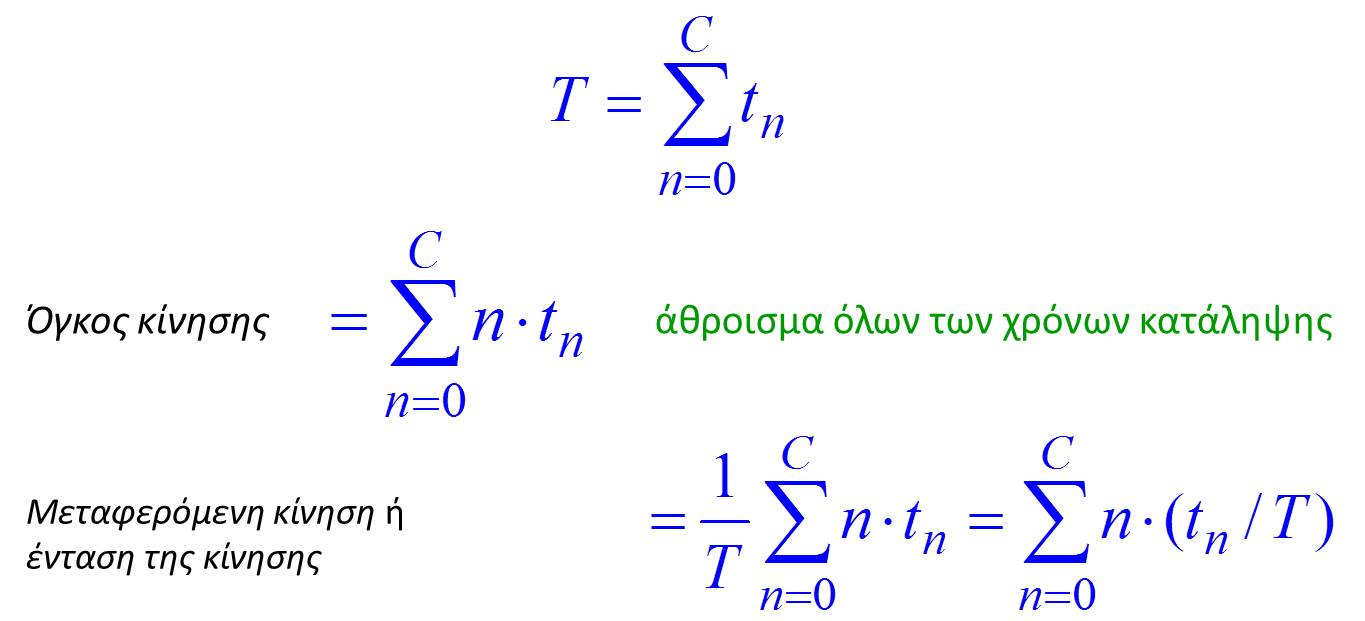 Κυψελωτά συστήματα κινητών επικοινωνιών
35
Ένταση της κίνησης (3 από 4)
Αν οι ποσότητες tn και Τ εκφράζονται με τις ίδιες μονάδες, η μεταφερόμενη κίνηση είναι αδιάστατη ποσότητα και εκφράζεται σε erlang
Στην πράξη, λαμβάνεται συνήθως Τ = 1 h.
Η ποσότητα tn / Τ είναι το κλάσμα της χρονικής περιόδου Τ κατά τη διάρκεια του οποίου είναι κατειλημμένοι n δίαυλοι.
Συνεπώς, μεταφερόμενη κίνηση είναι ο μέσος αριθμός των διαύλων που είναι κατειλημμένοι, κατά τη διάρκεια μιας καθορισμένης χρονικής περιόδου Τ.
Κυψελωτά συστήματα κινητών επικοινωνιών
36
Ένταση της κίνησης (4 από 4)
1 erlang αντιπροσωπεύει την κίνηση που μεταφέρεται από έναν δίαυλο, ο οποίος είναι πλήρως κατειλημμένος (π.χ. 1 ώρα κατάληψης του διαύλου ανά ώρα ή 1 λεπτό κατάληψης ανά λεπτό).
Το erlang είναι αδιάστατη μονάδα.
Ένας ραδιοδίαυλος, ο οποίος π.χ. είναι κατειλημμένος 30 λεπτά κατά τη διάρκεια μιας ώρας, μεταφέρει 0.5 erlang κίνησης.
Κυψελωτά συστήματα κινητών επικοινωνιών
37
Προσφερόμενη κίνηση
Κυψελωτά συστήματα κινητών επικοινωνιών
38
Συγκέντρωση - Βαθμός εξυπηρέτησης (1 από 3)
Τα κυψελωτά συστήματα βασίζονται στη συγκέντρωση (trunking), για να είναι δυνατό να εξυπηρετείται μεγάλος αριθμός χρηστών με το περιορισμένο φάσμα ραδιοσυχνοτήτων που διατίθεται σε κάθε σύστημα.
Η συγκέντρωση εκμεταλλεύεται τη στατιστική συμπεριφορά των χρηστών, γεγονός που έχει ως συνέπεια ένας σταθερός αριθμός διαύλων ή κυκλωμάτων, να μπορεί να εξυπηρετεί έναν μεγάλο αριθμό συνδρομητών με τυχαία συμπεριφορά.
Κυψελωτά συστήματα κινητών επικοινωνιών
39
Συγκέντρωση - Βαθμός εξυπηρέτησης (2 από 3)
Ο βαθμός εξυπηρέτησης (Grade of Service, GOS), είναι ένα μέτρο της δυνατότητας πρόσβασης κάποιου χρήστη σε σύστημα με συγκέντρωση, κατά την ώρα αιχμής, και ορίζεται ως ο λόγος του αριθμού των ανεπιτυχών κλήσεων, προς τον συνολικό αριθμό κλήσεων την ώρα αιχμής.
Ο βαθμός εξυπηρέτησης είναι ένας δείκτης επίδοσης ενός συγκεκριμένου συστήματος με συγκέντρωση, και καθορίζει την επιθυμητή πιθανότητα να αποκτήσει κάποιος χρήστης δίαυλο πρόσβασης, με δεδομένο τον αριθμό των διαύλων, που είναι διαθέσιμοι στο σύστημα.
Κυψελωτά συστήματα κινητών επικοινωνιών
40
Συγκέντρωση - Βαθμός εξυπηρέτησης (3 από 3)
Η μέγιστη μεταφερόμενη κίνηση είναι ίση με τον αριθμό των διαύλων C, σε erlangs.
Υπάρχουν δύο κατηγορίες συστημάτων με συγκέντρωση, που χρησιμοποιούνται στην πράξη.
Όχι αναμονή στις αιτήσεις κλήσης. 
GOS = η πιθανότητα να αποκλειστεί μια κλήση.
Ουρά αναμονής για τις κλήσεις που αποκλείονται. 
GOS = η πιθανότητα να αποκλειστεί μια κλήση, αφού παραμείνει στη ουρά για ένα προκαθορισμένο διάστημα.
Κυψελωτά συστήματα κινητών επικοινωνιών
41
Υπολογισμός βαθμού εξυπηρέτησης (1 από 2)
Ανάλογα με τον τρόπο που το κάθε σύστημα θεωρείται ότι αντιμετωπίζει τις κλήσεις που βρίσκουν κατειλημμένους όλους τους διαύλους, προκύπτουν και διαφορετικοί μαθηματικοί τύποι.
Η μαθηματική ανάλυση διευκολύνεται πολύ με την εφαρμογή της διαδικασίας γεννήσεων - θανάτων.
Η διαδικασία γεννήσεων - θανάτων περιγράφει τη μεταβολή του αριθμού των κατειλημμένων διαύλων συναρτήσει του χρόνου.
Κυψελωτά συστήματα κινητών επικοινωνιών
42
Υπολογισμός βαθμού εξυπηρέτησης (2 από 2)
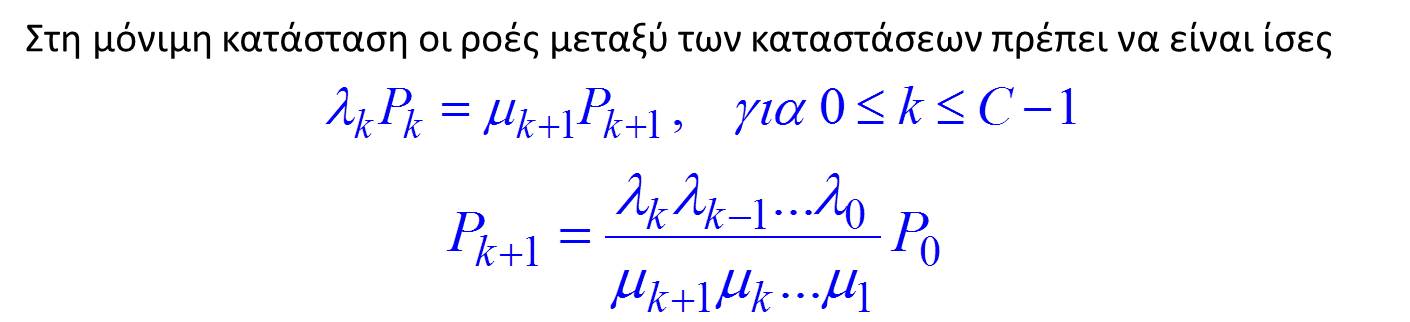 Κυψελωτά συστήματα κινητών επικοινωνιών
43
Erlang B (1 από 4)
Υποθέσεις:
Είναι διαθέσιμοι C δίαυλοι.
Η κατανομή άφιξης των κλήσεων είναι Poisson με ρυθμό λ.
Οι κλήσεις που βρίσκουν ελεύθερο δίαυλο εξυπηρετούνται αμέσως. Οι κλήσεις που βρίσκουν όλους τους διαύλους κατειλημμένους αποκλείονται και εγκαταλείπουν το σύστημα.
Οι χρόνοι κατάληψης των διαύλων είναι ανεξάρτητοι με εκθετική κατανομή και μέση διάρκεια Η = 1/μ.
Το σύστημα είναι σε στατιστική ισορροπία.
Κυψελωτά συστήματα κινητών επικοινωνιών
44
Erlang B (2 από 4)
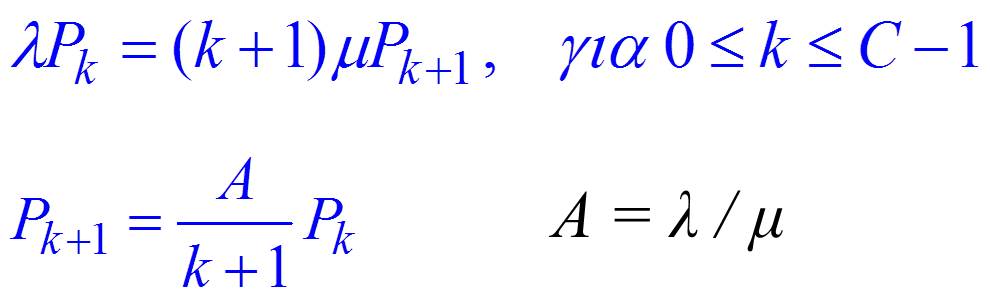 Κυψελωτά συστήματα κινητών επικοινωνιών
45
Erlang B(3 από 4)
Κυψελωτά συστήματα κινητών επικοινωνιών
46
Erlang B (4 από 4)
Η απόδοση συγκέντρωσης (trunking efficiency) είναι ένα μέτρο του αριθμού των χρηστών, στους οποίους μπορεί να προσφερθεί ένας συγκεκριμένος GOS, με δεδομένη διάταξη των σταθερών διαύλων.
Ο τρόπος ομαδοποίησης των διαύλων, μπορεί να αλλάξει ουσιαστικά τον αριθμό των χρηστών που μπορεί να εξυπηρετήσει το σύστημα με συγκέντρωση.
Κυψελωτά συστήματα κινητών επικοινωνιών
47
Χωρητικότητα συστήματος Erlang B
Κυψελωτά συστήματα κινητών επικοινωνιών
48
Erlang C (1 από 4)
Παρόμοιες υποθέσεις με Erlang B.
Είναι διαθέσιμοι C δίαυλοι.
Η κατανομή άφιξης των κλήσεων είναι Poisson με ρυθμό λ.
Αν μια εισερχόμενη κλήση δεν βρίσκει ελεύθερο δίαυλο, τοποθετείται σε ουρά αναμονής με άπειρο μήκος.
Κάθε κλήση εξυπηρετείται με τη σειρά άφιξής της.
Κυψελωτά συστήματα κινητών επικοινωνιών
49
Erlang C (2 από 4)
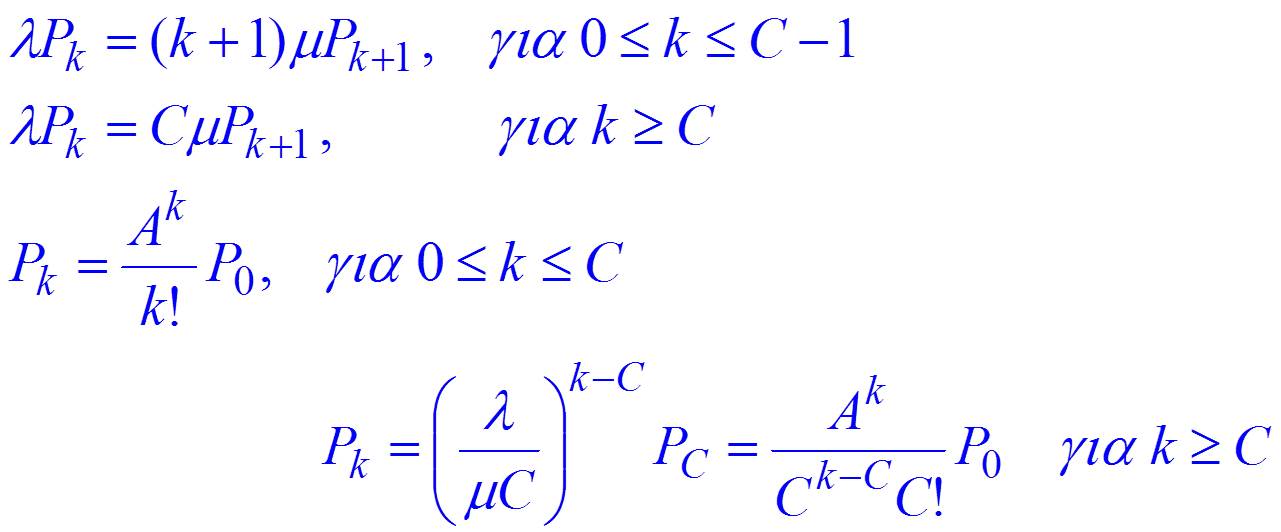 Κυψελωτά συστήματα κινητών επικοινωνιών
50
Erlang C (3 από 4)
Κυψελωτά συστήματα κινητών επικοινωνιών
51
Erlang C (4 από 4)
Κυψελωτά συστήματα κινητών επικοινωνιών
52
Διάγραμμα 1
Κυψελωτά συστήματα κινητών επικοινωνιών
53
Διάγραμμα 2
Κυψελωτά συστήματα κινητών επικοινωνιών
54
Φασματική απόδοση κυψελωτών συστημάτων
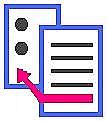 Κυψελωτά συστήματα κινητών επικοινωνιών
55
Τέλος Ενότητας
Επεξεργασία: Σοφιανίδου Γεωργία
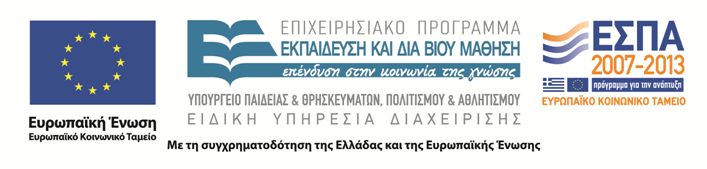 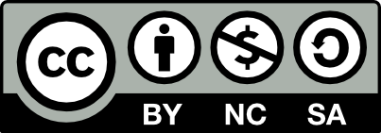 Σημείωμα Αναφοράς
Copyright Τεχνολογικό Εκπαιδευτικό Ίδρυμα Θεσσαλίας, Γεώργιος Καρέτσος 2015. Γεώργιος Καρέτσος. «Κινητές Επικοινωνίες». Έκδοση: 1.0. Λάρισα 2015. Διαθέσιμο από τη δικτυακή διεύθυνση: http://cdev.teilar.gr/courses/TMA113/, 20/11/2015.
Σημείωμα Αδειοδότησης
Το παρόν υλικό διατίθεται με τους όρους της άδειας χρήσης Creative Commons: Αναφορά Δημιουργού - Μη Εμπορική Χρήση - Παρόμοια Διανομή, 4.0 [1] ή μεταγενέστερη, Διεθνής Έκδοση. Εξαιρούνται τα αυτοτελή έργα τρίτων π.χ. φωτογραφίες, διαγράμματα κ.λπ., τα οποία εμπεριέχονται σε αυτό και τα οποία αναφέρονται μαζί με τους όρους χρήσης τους στο «Σημείωμα Χρήσης Έργων Τρίτων».
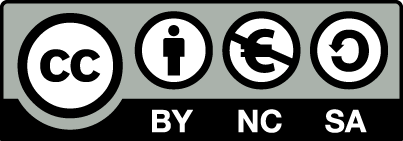 [1] http://creativecommons.org/licenses/by-nc-sa/4.0/
Ως Μη Εμπορική ορίζεται η χρήση:
που δεν περιλαμβάνει άμεσο ή έμμεσο οικονομικό όφελος από την χρήση του έργου, για το διανομέα του έργου και αδειοδόχο,
που δεν περιλαμβάνει οικονομική συναλλαγή ως προϋπόθεση για τη χρήση ή πρόσβαση στο έργο,
που δεν προσπορίζει στο διανομέα του έργου και αδειοδόχο έμμεσο οικονομικό όφελος (π.χ. διαφημίσεις) από την προβολή του έργου σε διαδικτυακό τόπο.
Ο δικαιούχος μπορεί να παρέχει στον αδειοδόχο ξεχωριστή άδεια να χρησιμοποιεί το έργο για εμπορική χρήση, εφόσον αυτό του ζητηθεί.
Διατήρηση Σημειωμάτων
Οποιαδήποτε αναπαραγωγή ή διασκευή του υλικού θα πρέπει να συμπεριλαμβάνει:
το Σημείωμα Αναφοράς,
το Σημείωμα Αδειοδότησης,
τη Δήλωση Διατήρησης Σημειωμάτων,
το Σημείωμα Χρήσης Έργων Τρίτων (εφόσον υπάρχουν).
μαζί με τους συνοδευόμενους υπερσυνδέσμους.
Σημείωμα Χρήσης Έργων Τρίτων
Το Έργο αυτό κάνει χρήση των ακόλουθων έργων:
Τα κείμενα και οι εικόνες που έχουν χρησιμοποιηθεί σε αυτό το έργο, στα πλαίσια του εκπαιδευτικού έργου του διδάσκοντα, προέρχονται από: Δίκτυα Κινητών και Προσωπικών Επικοινωνιών, 2η έκδοση, Μ.Ε. Θεολόγου, ISBN: 978-960-418-278-7, Εκδόσεις Α. Τζιόλα & Υιοί Ο.Ε., 2010, Θεσ/νίκη.